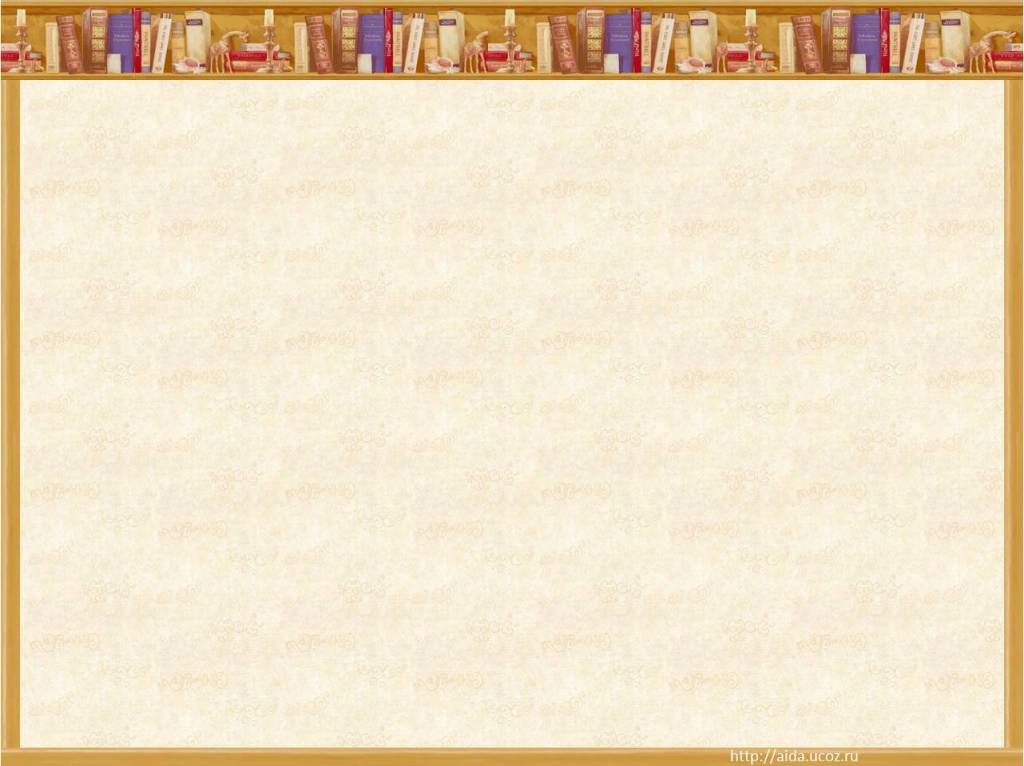 Батыр - (тюрк. – богатырь, силач, храбрец) почетное звание, которое давалось за героизм, доблесть, отвагу, проявленные во время войн и походов.
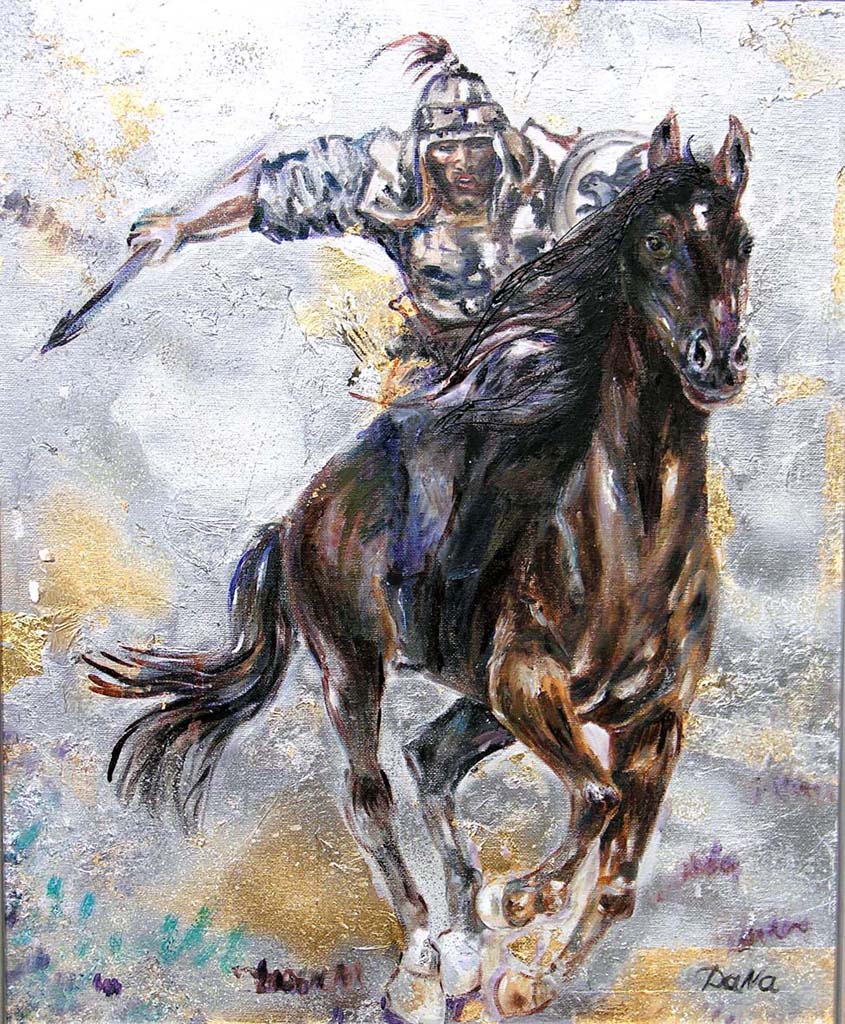 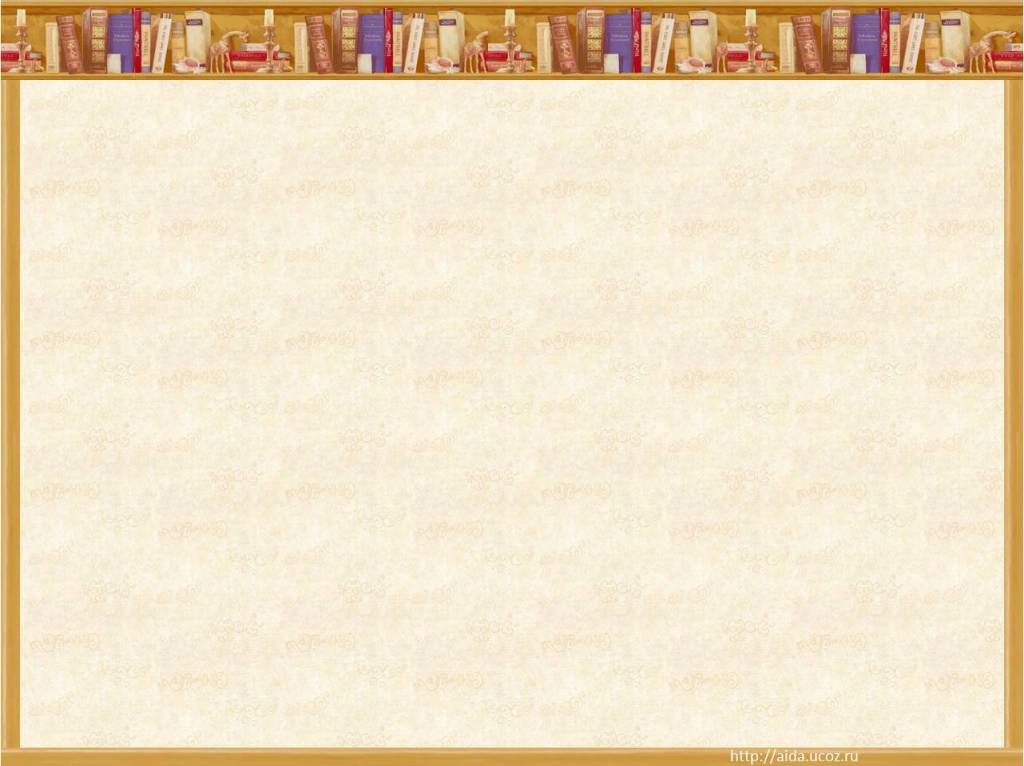 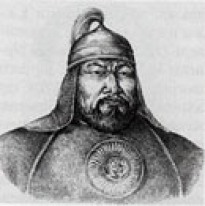 Кабанбай
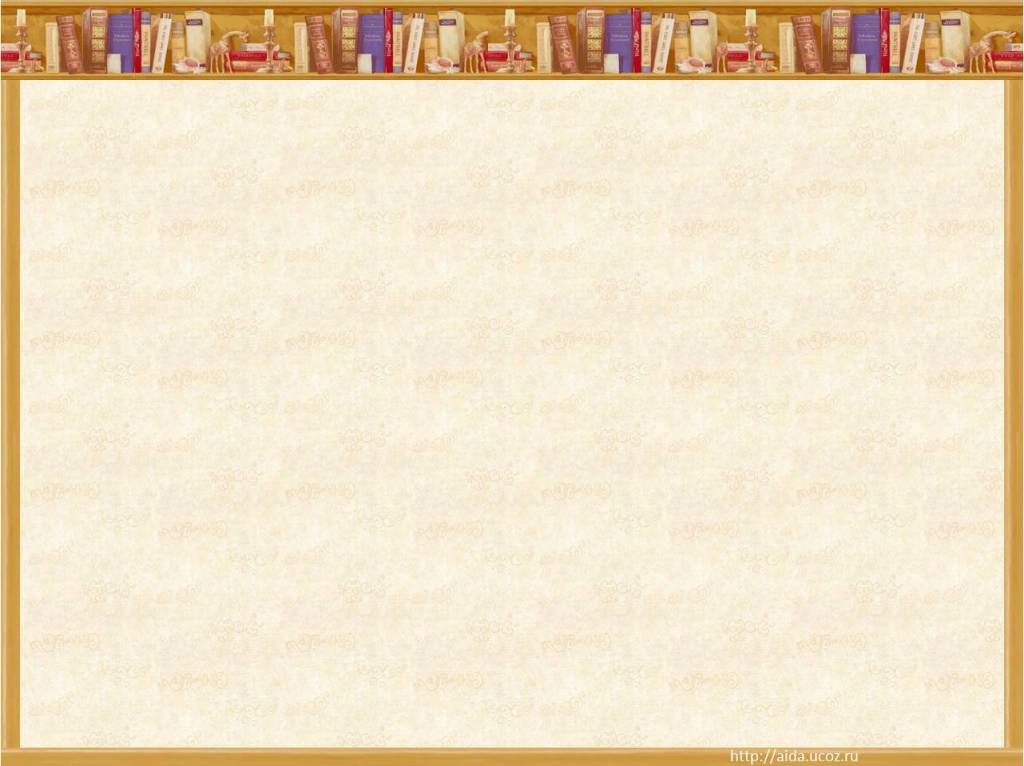 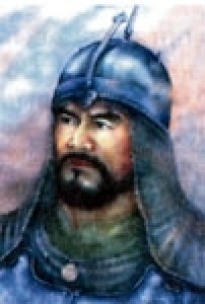 Райымбек
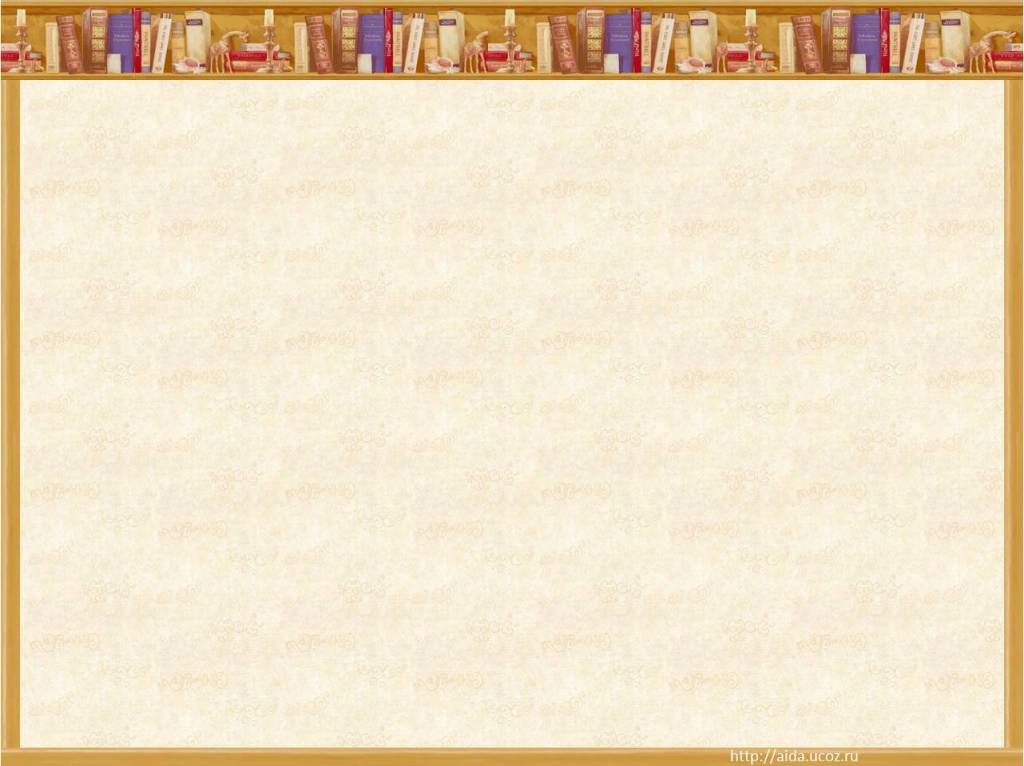 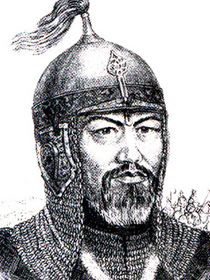 Богенбай
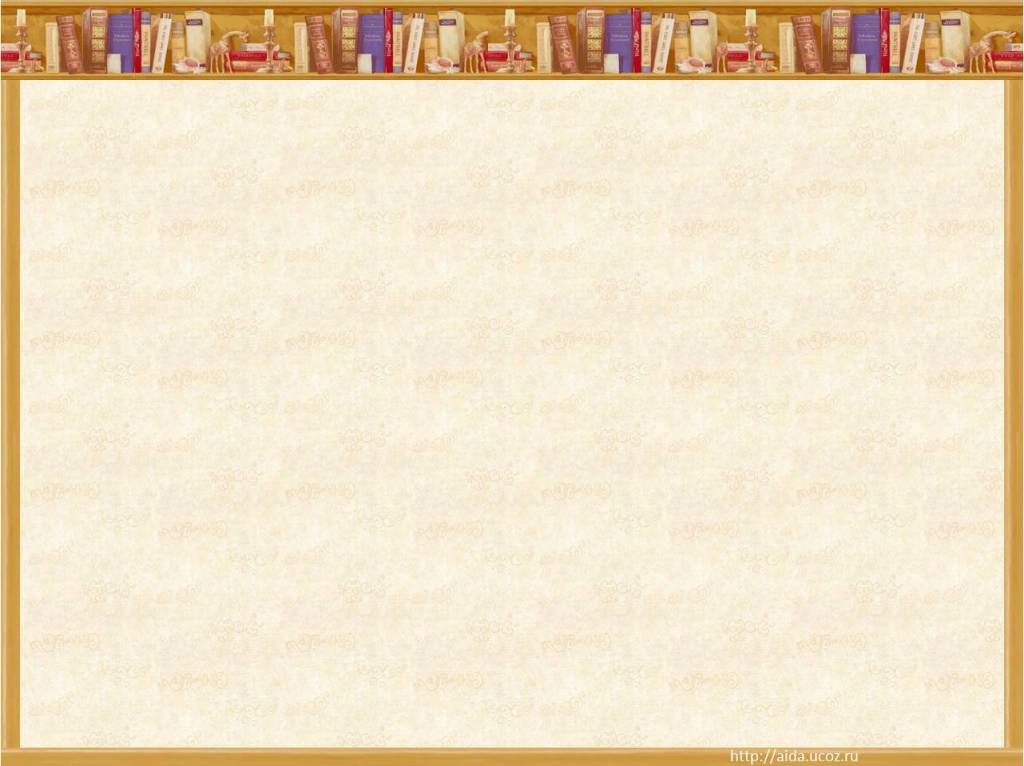